Luciferins and luciferases
The common piddock
A fluorescent clam that drills its way into rock
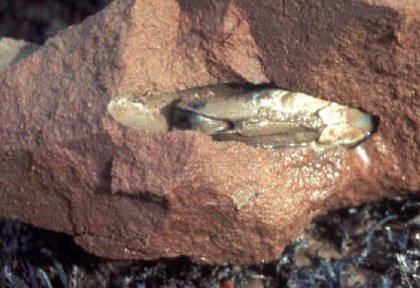 The luciferin (substrate) / luciferase (enzyme) reaction (Dubois 1885-7)
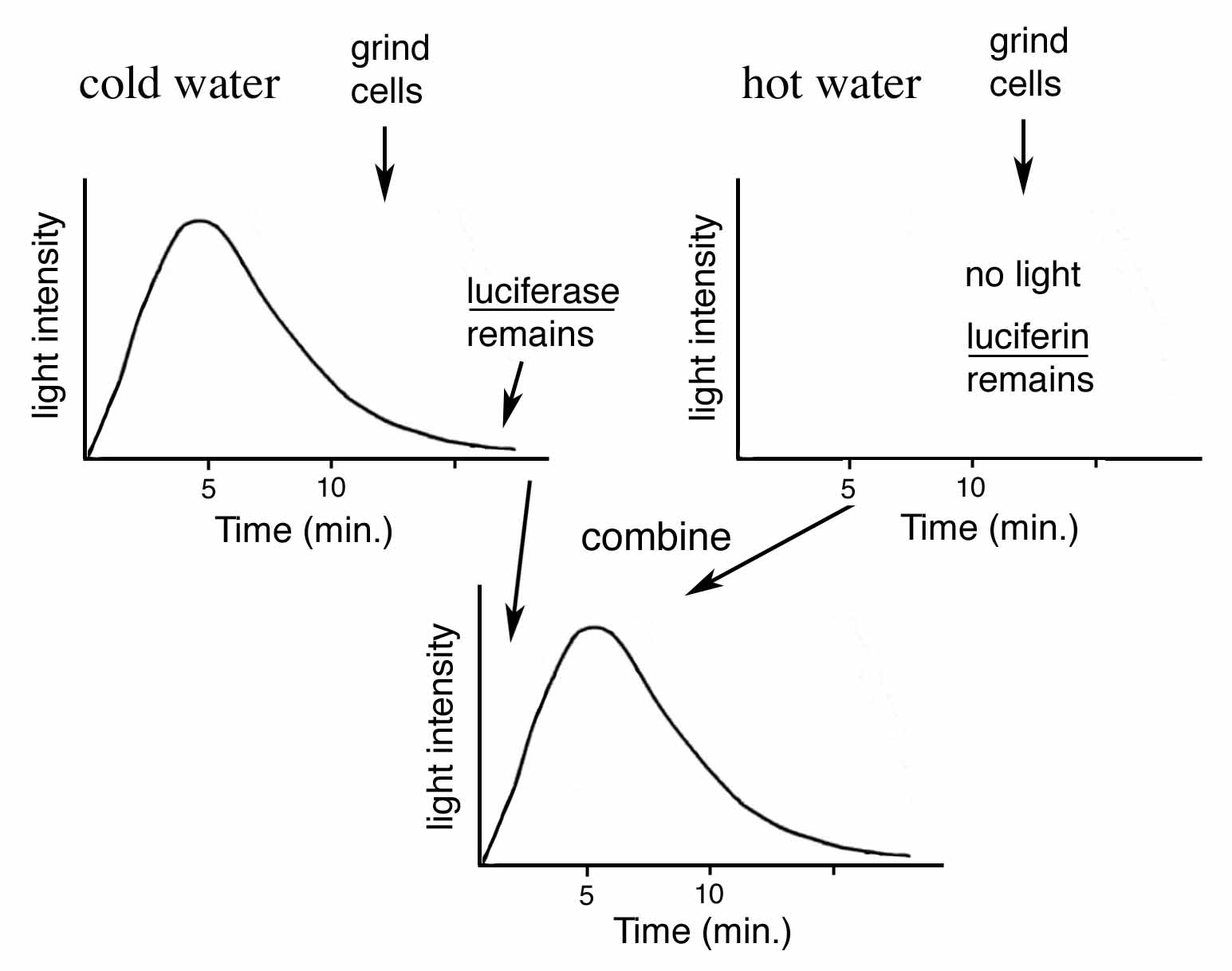 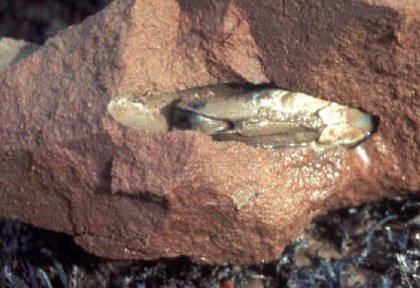 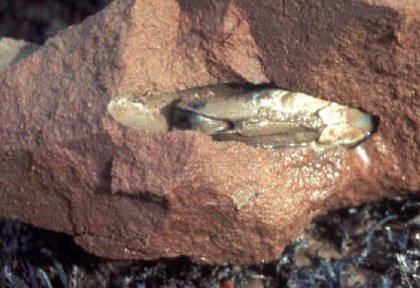 First carried out on the common piddock, then on firefly extracts
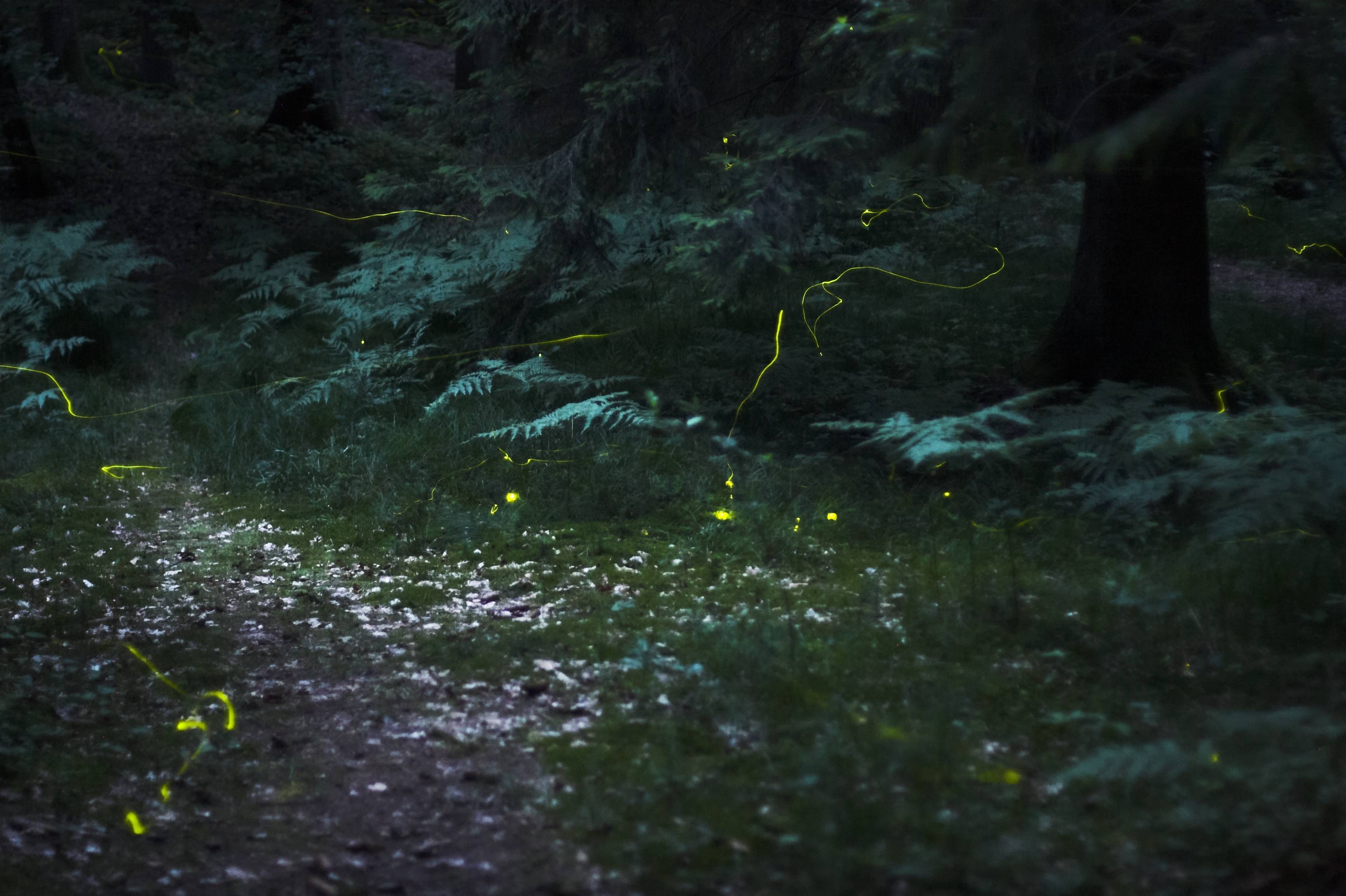 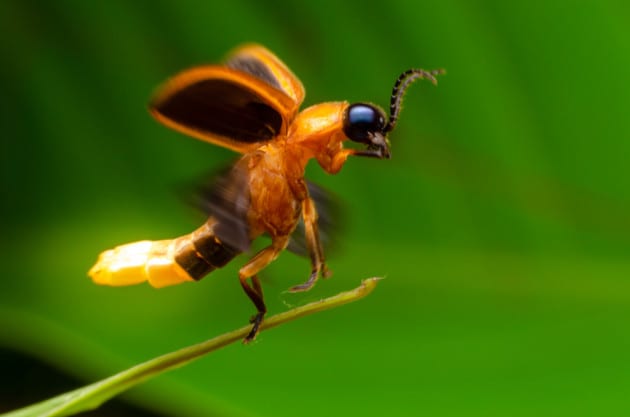 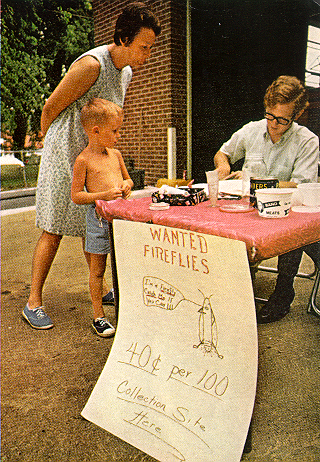 Understanding luciferase
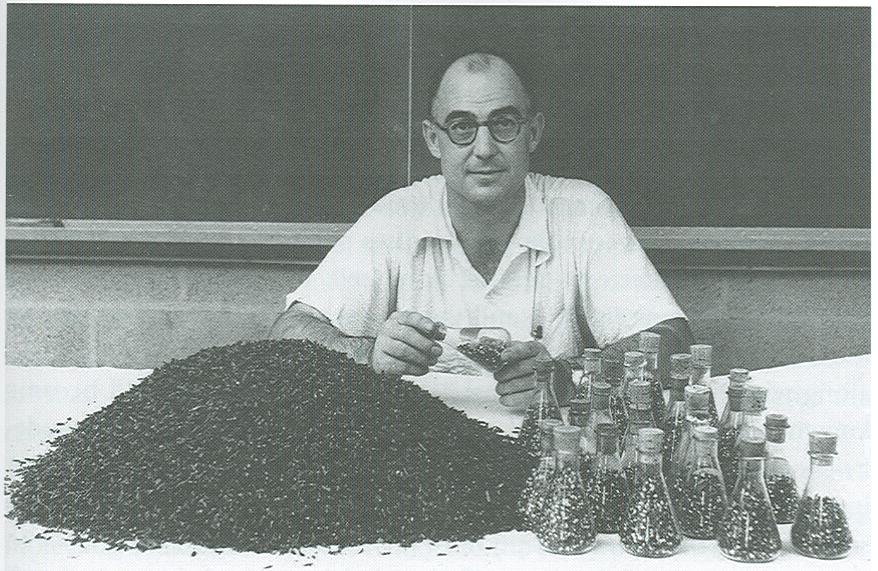 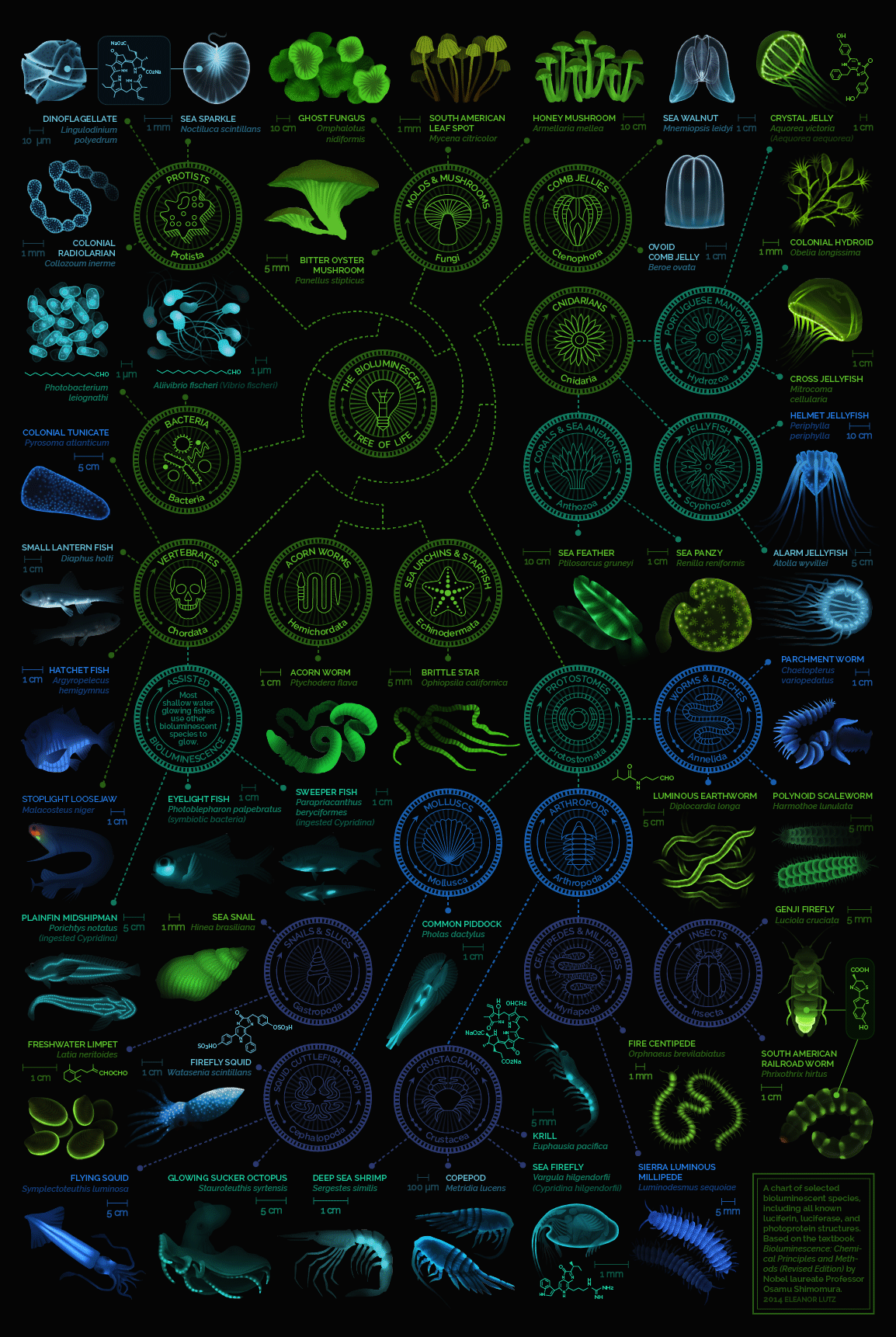 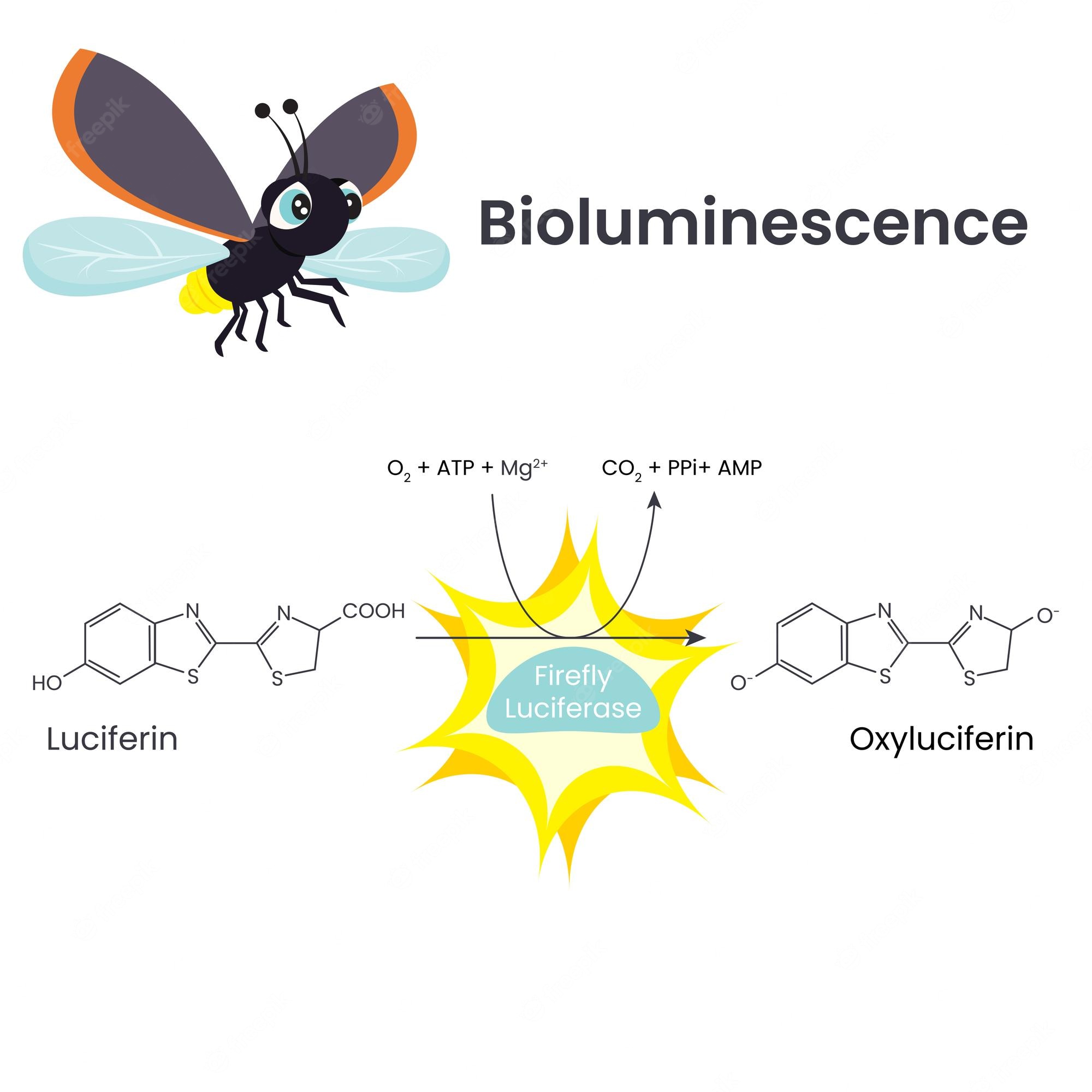 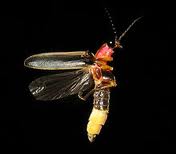 Photinus pyralis
Luciferase:
Firefly luciferase (Photinus pyralis) 
Firefly luciferase produces light by ATP-dependent oxidation
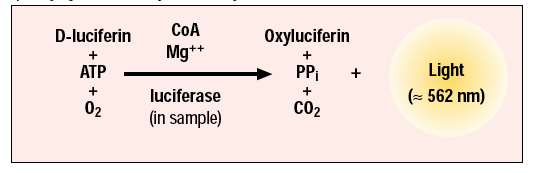 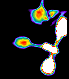 Bioluminescence or light emission is determined by a 		luminometer
Luciferin chemistry
- There are many different luciferins, 
-  each specific luciferin has its own special luciferase.
Terrestrial organisms
Bacteria
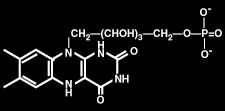 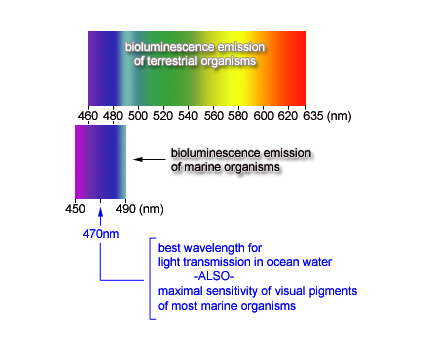 Vargulin
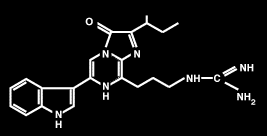 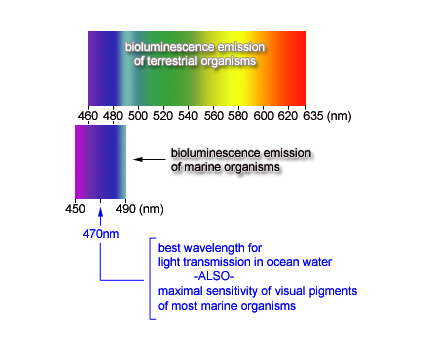 Marine organisms
Firefly
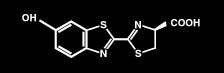 Dinoflagellate
Emission maxima of most luminous marine organisms 450-490 nm

Best Wavelenghth  for light trasmission in ocean water

Maximal sensitivity of visual pigments of most marine organisms
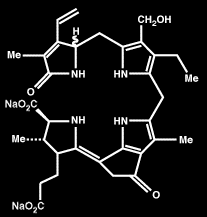 Coelenterazine
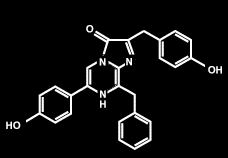 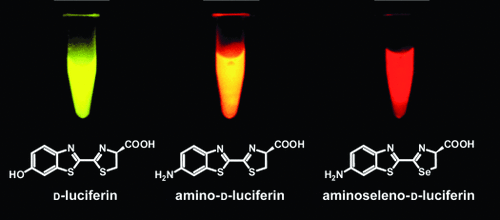 Renilla reniformis
è un celenterato coloniale
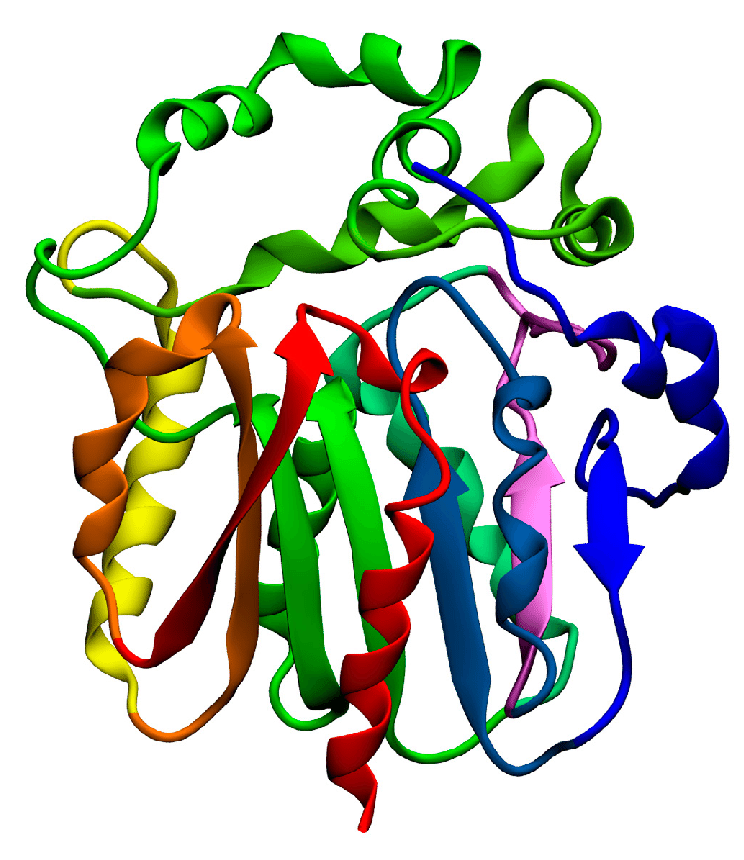 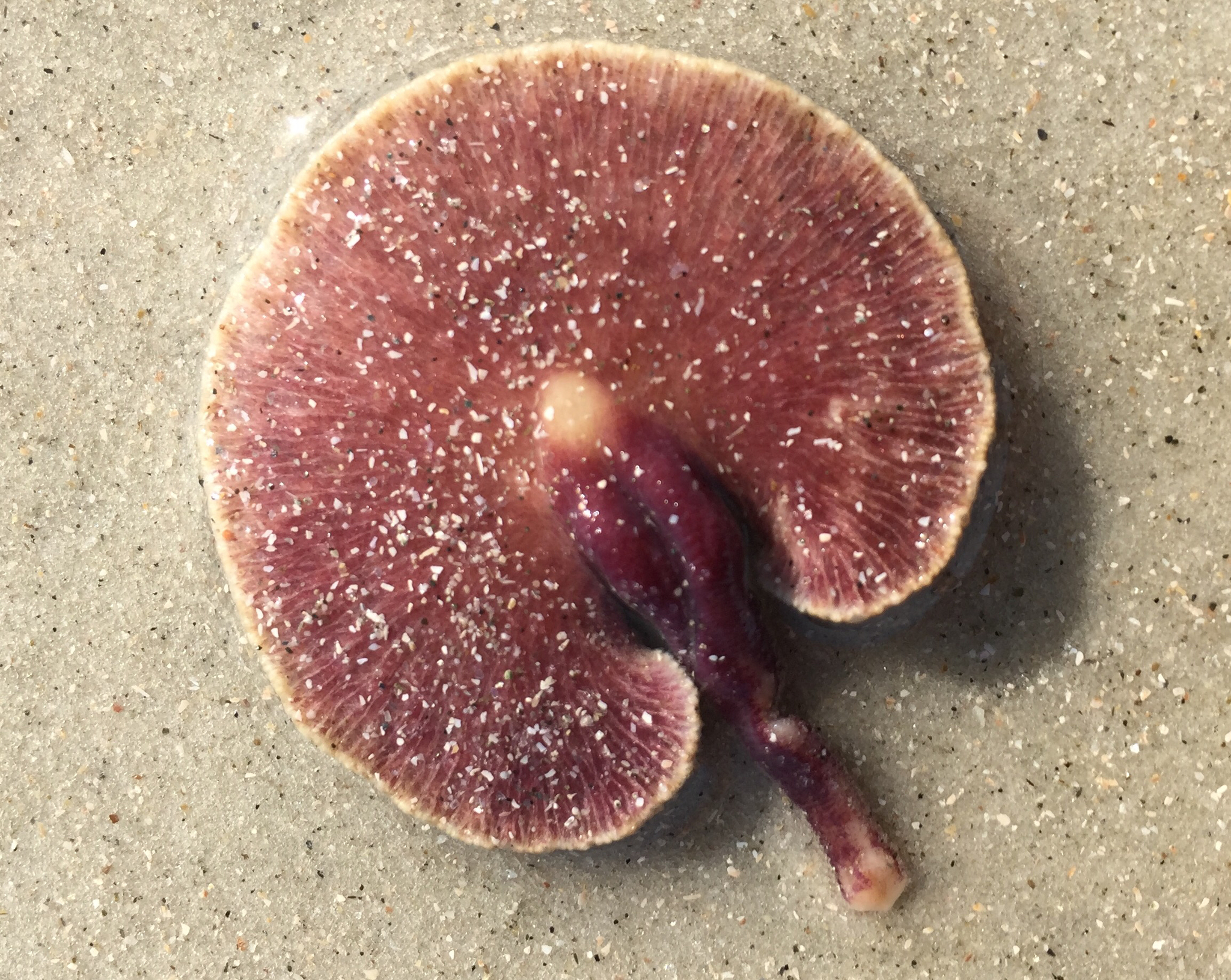 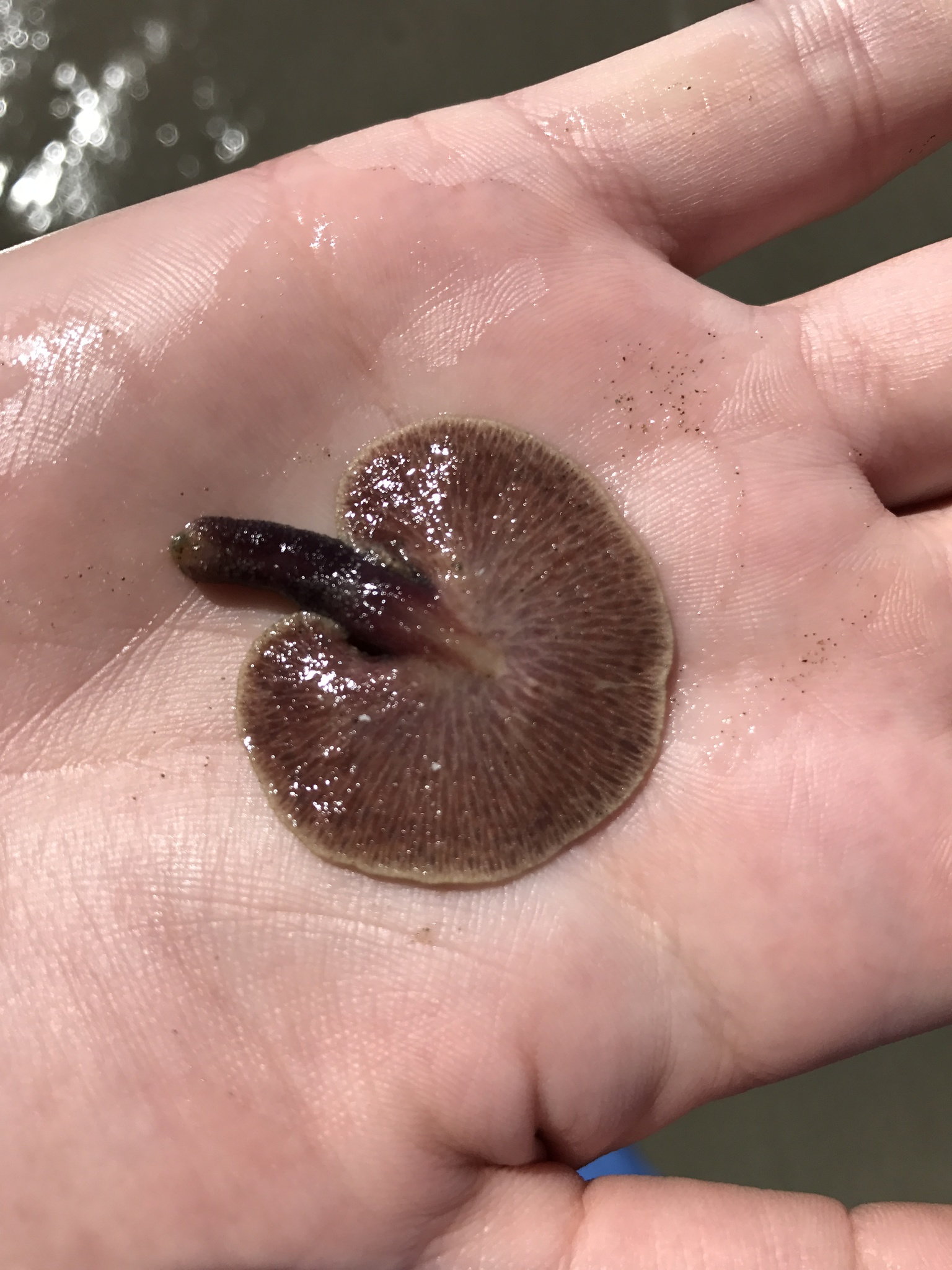 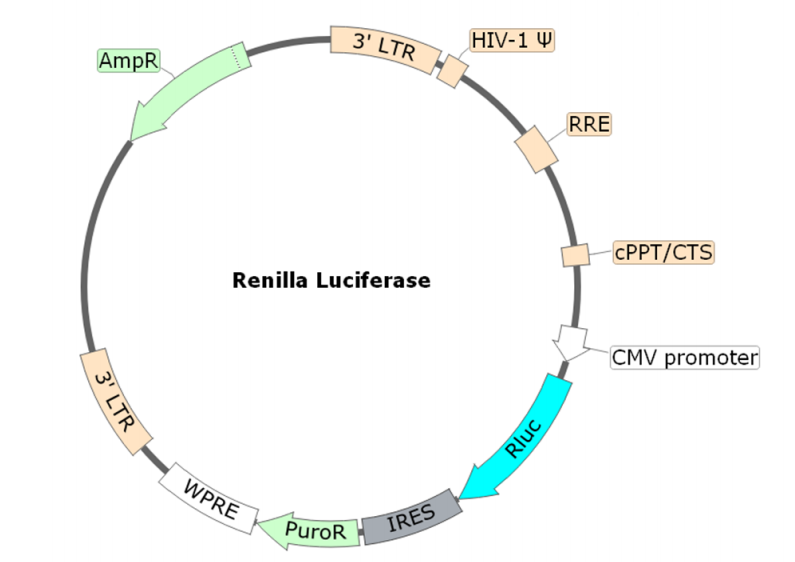 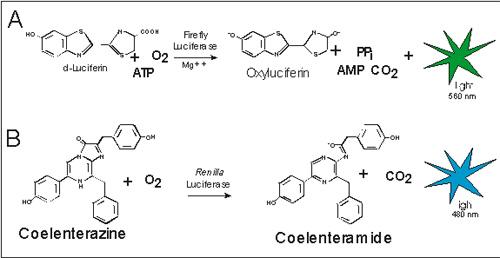 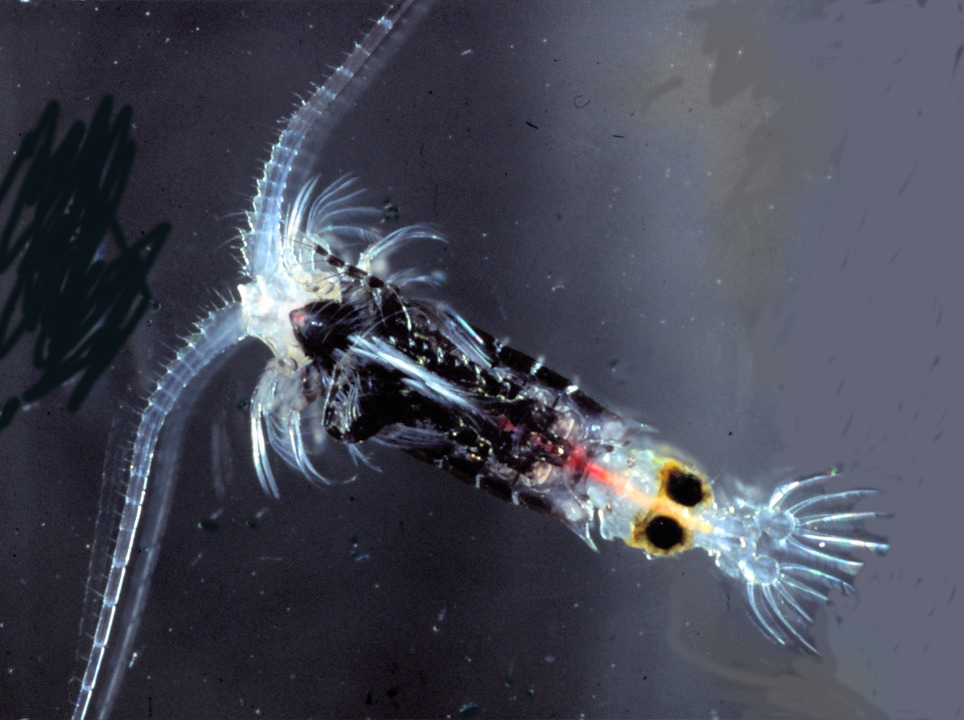 Gaussia Princeps

è un copepode mesopelagico 
si trova nelle acque temperate e 
tropicali di tutto il mondo
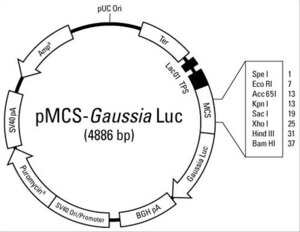 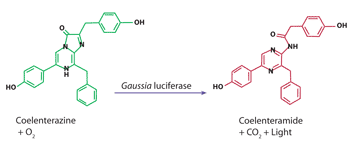 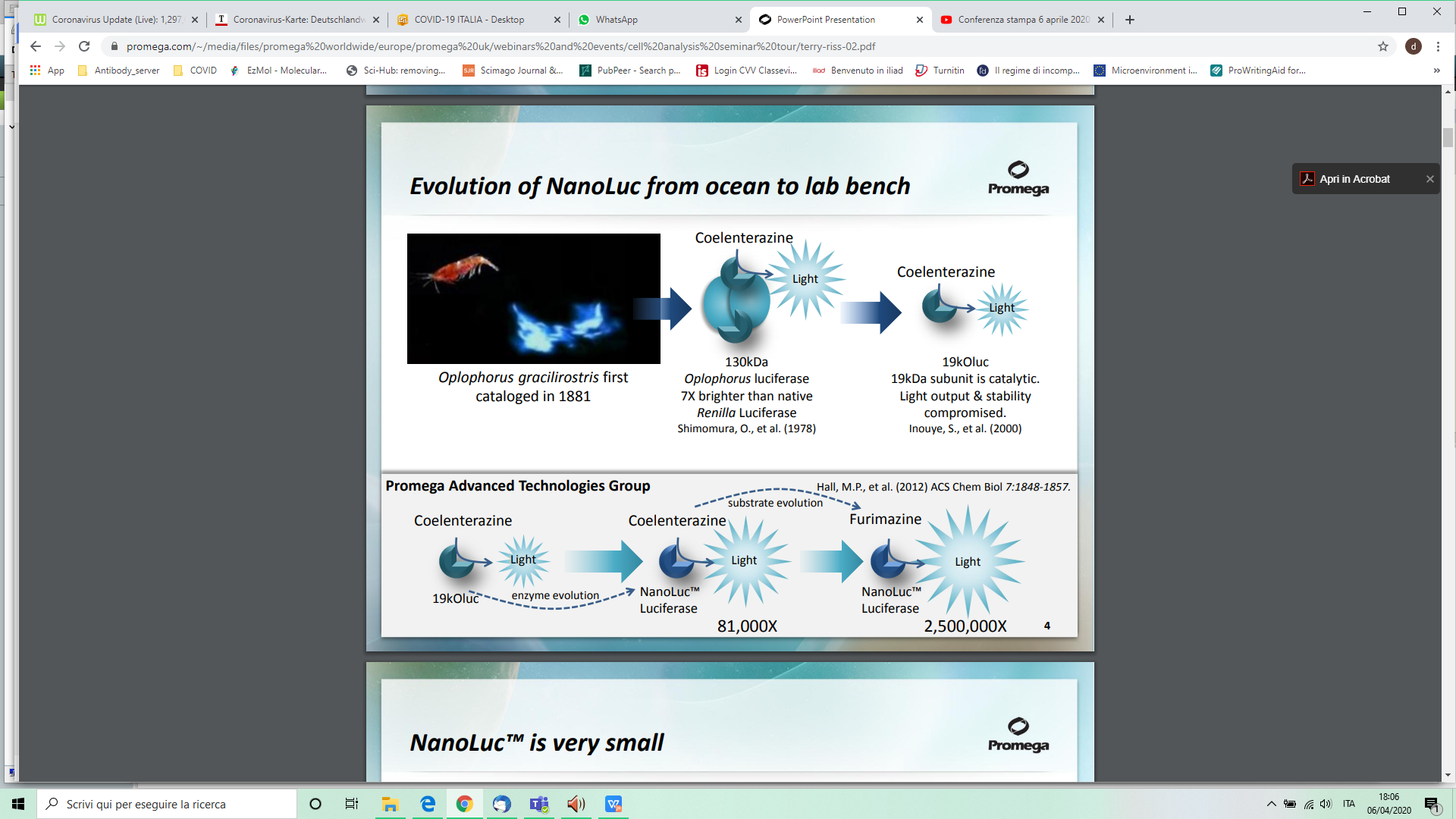 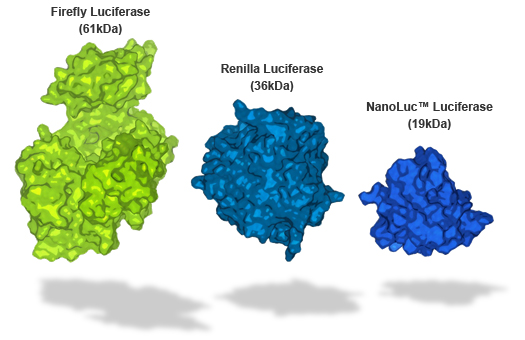 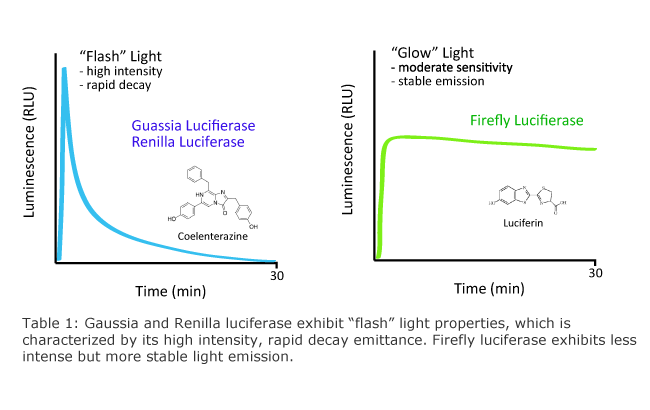 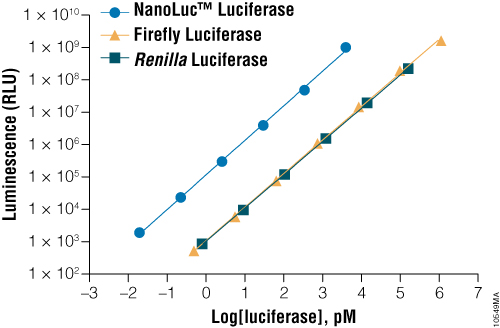 Biotechnological uses of luciferase
Pyrosequencing (454 sequencing)
In PCA to monitor protein protein interactions
To test for anti-oxidants

As a reporter gene
To assess promoter strength and activity
In vivo imaging
Cancer biology
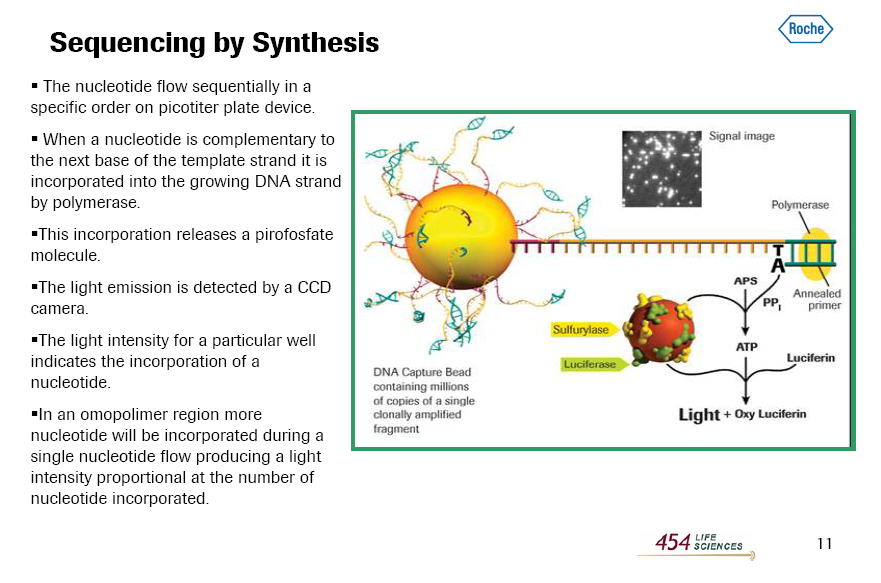 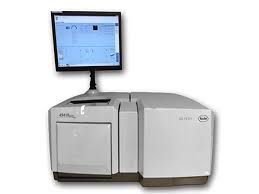 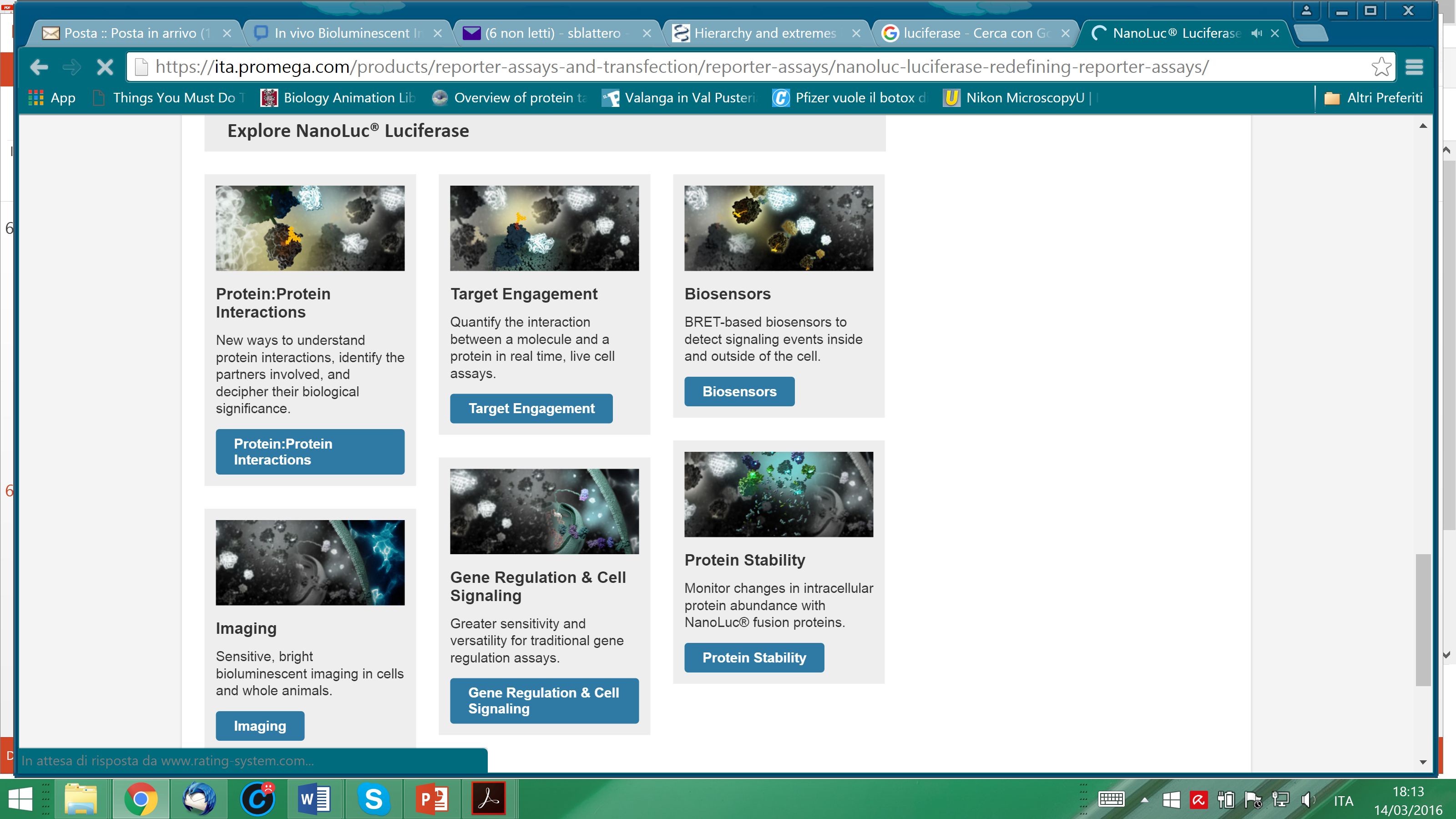 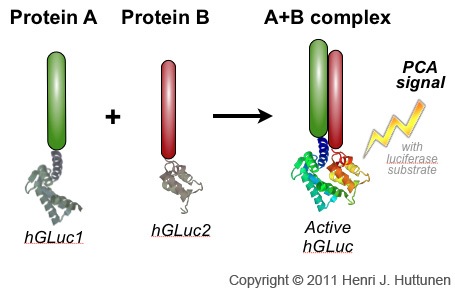 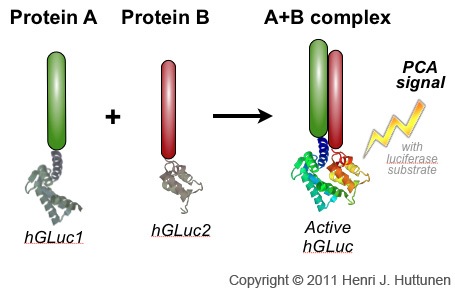 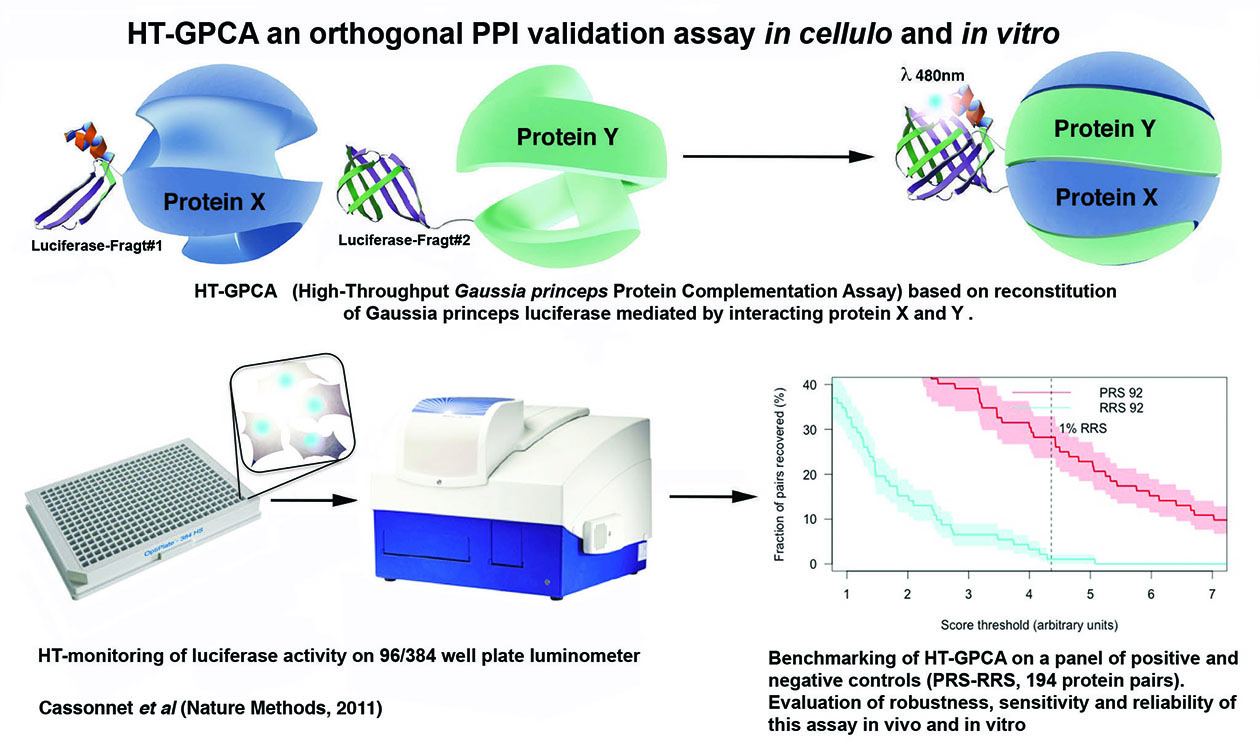 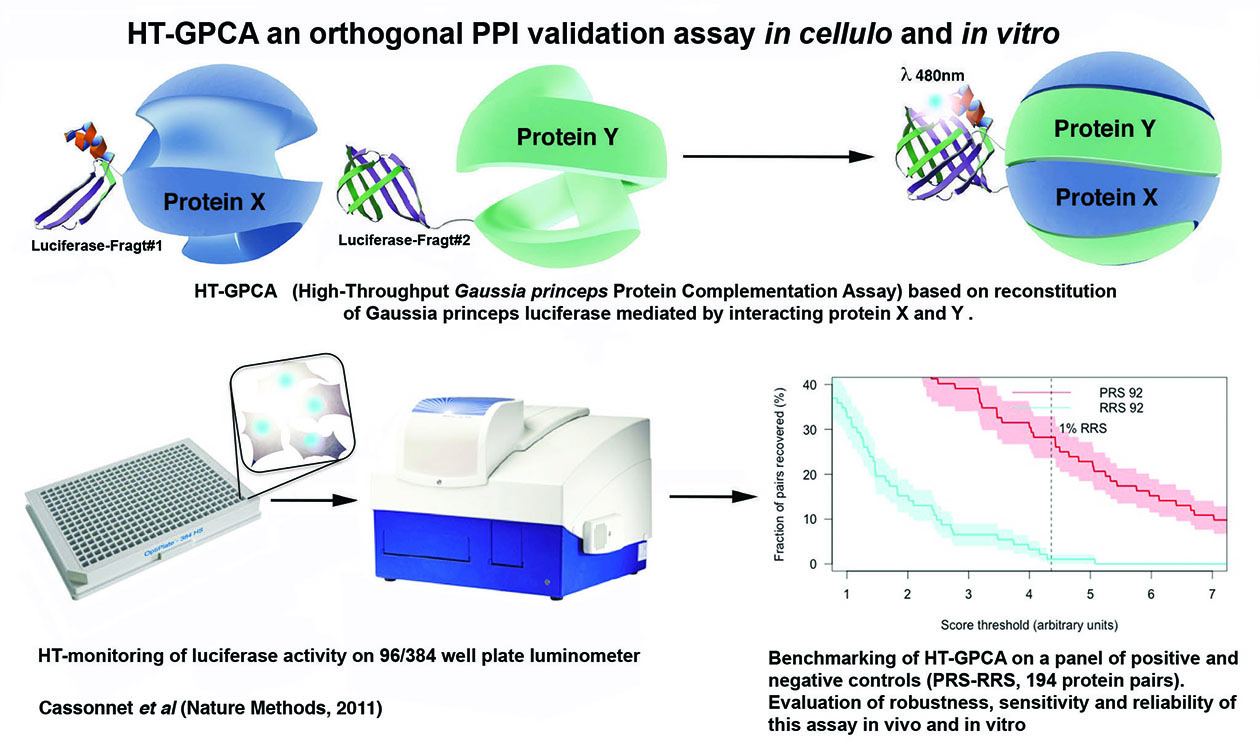 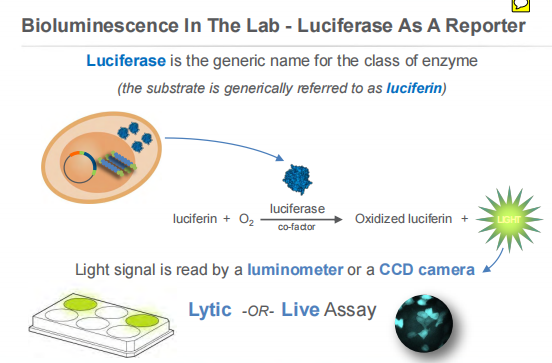 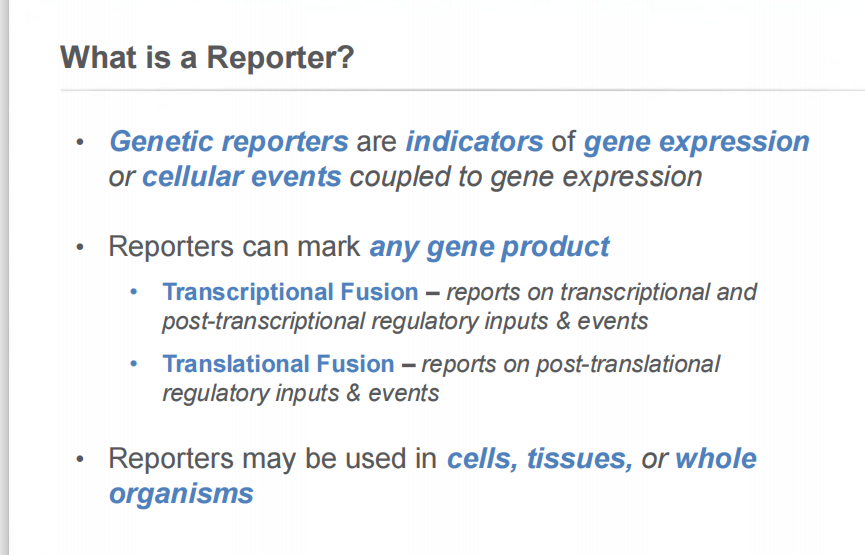 The luciferase reporter assay is commonly used as a tool to study 
- gene expression 
- at the transcriptional level.
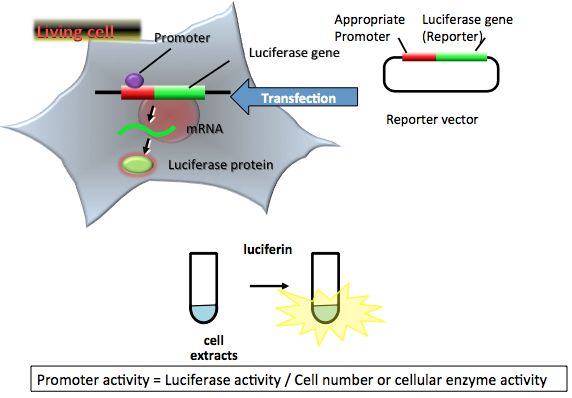 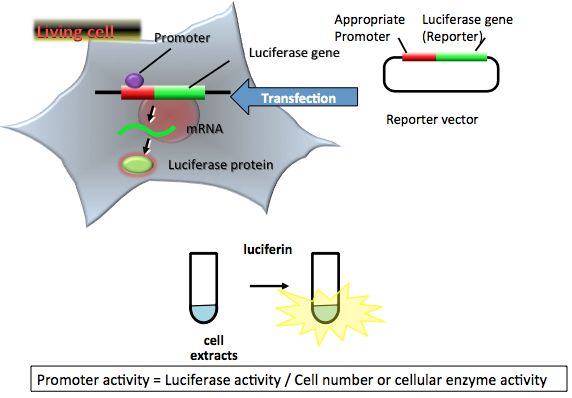 It is widely used because it is 
convenient, 

relatively inexpensive, 

 gives quantitative measurements instantaneously.
It has broad applications across various fields of cell and molecular biology – wherever you want to measure or track expression of a cloned gene.
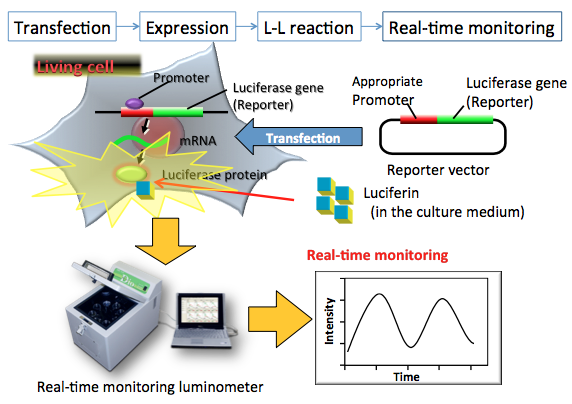 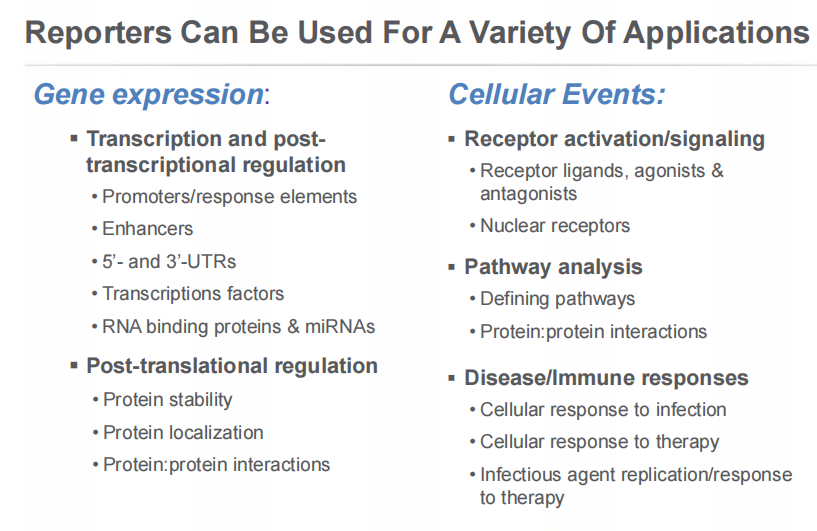 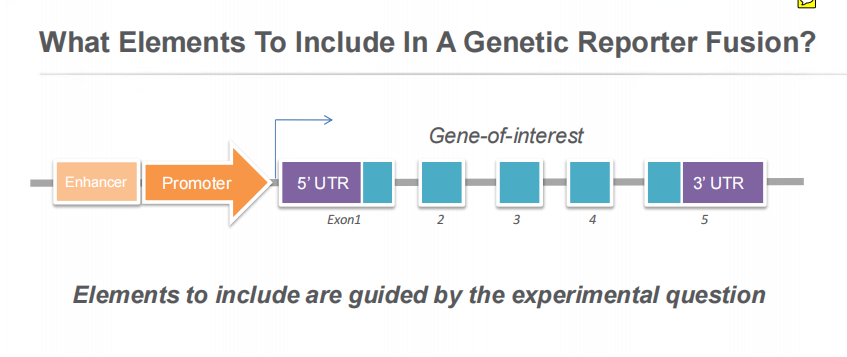 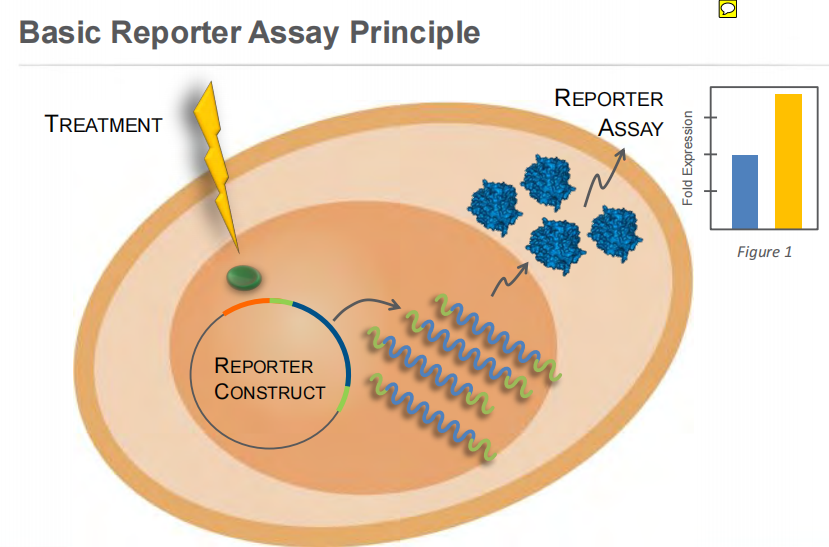 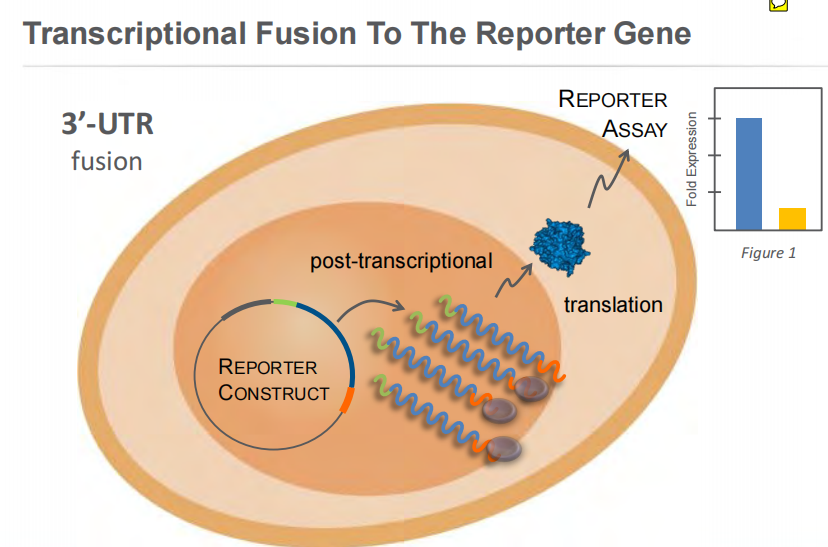 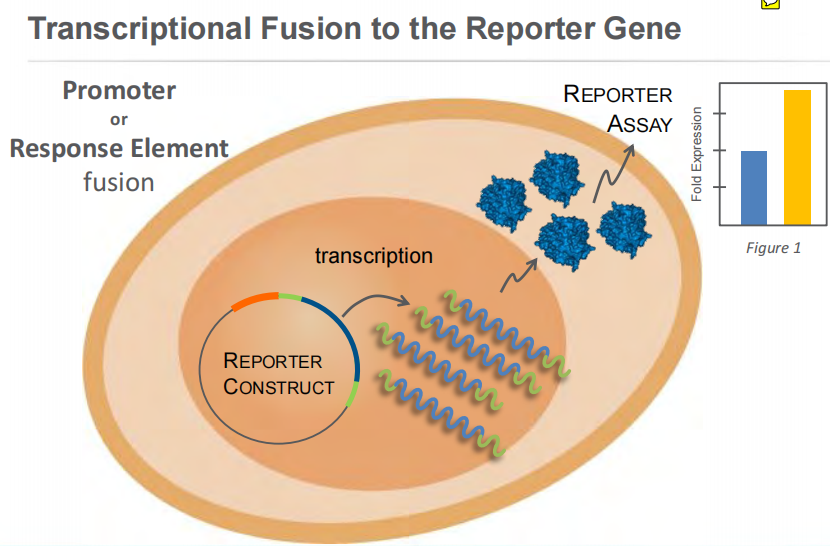 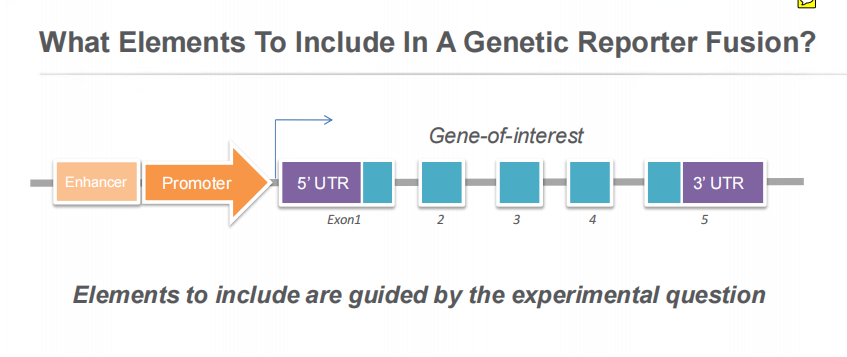 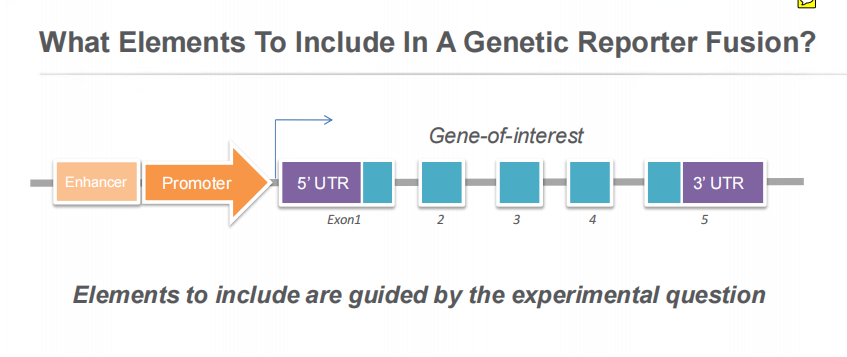 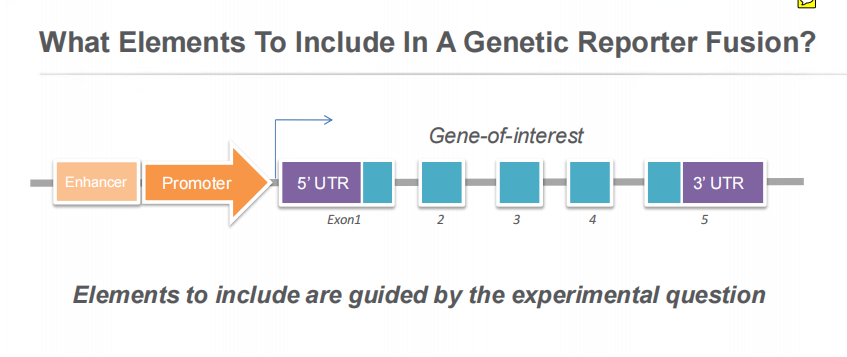 LUCIFERASE
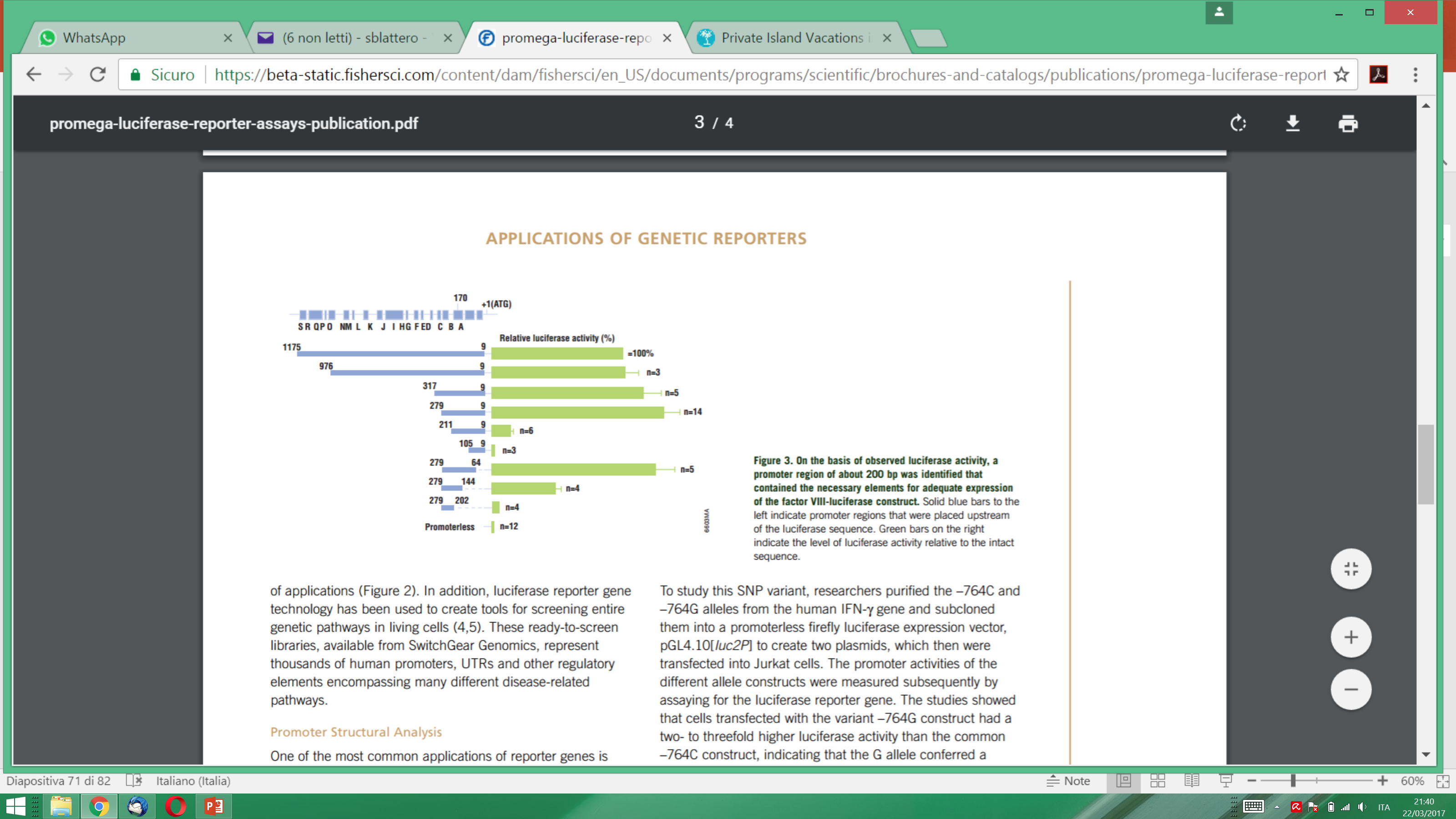 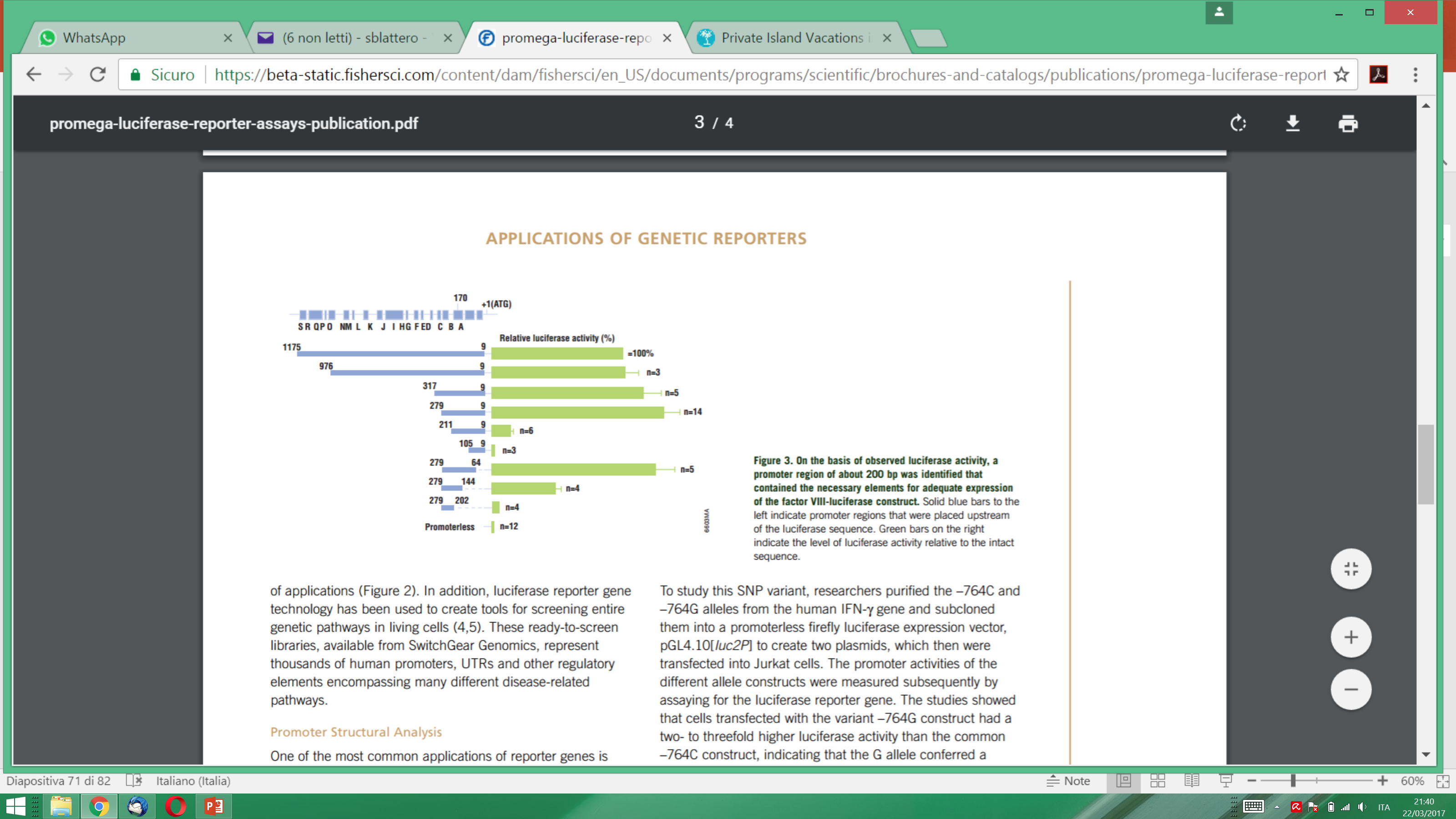 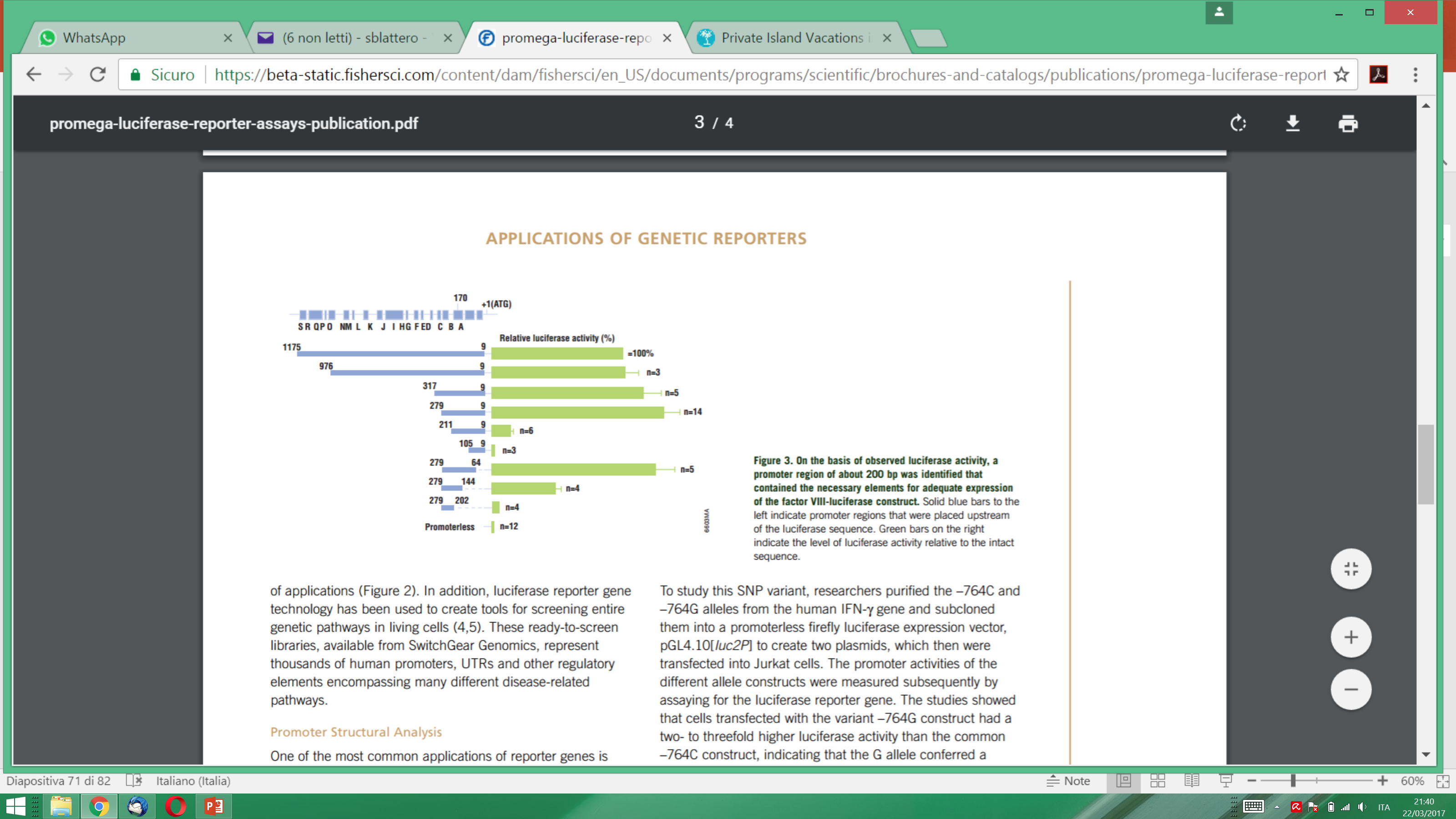 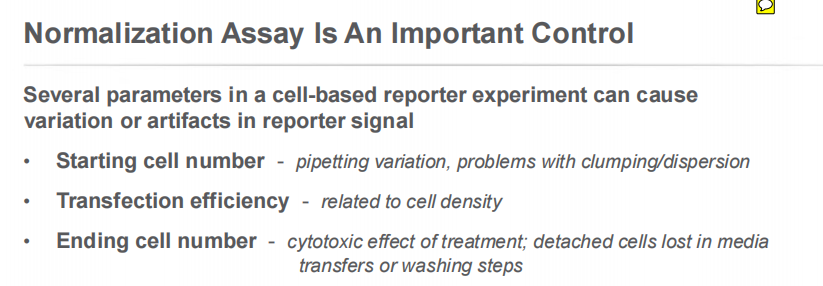 Dual-Luciferase Reporter Assay System
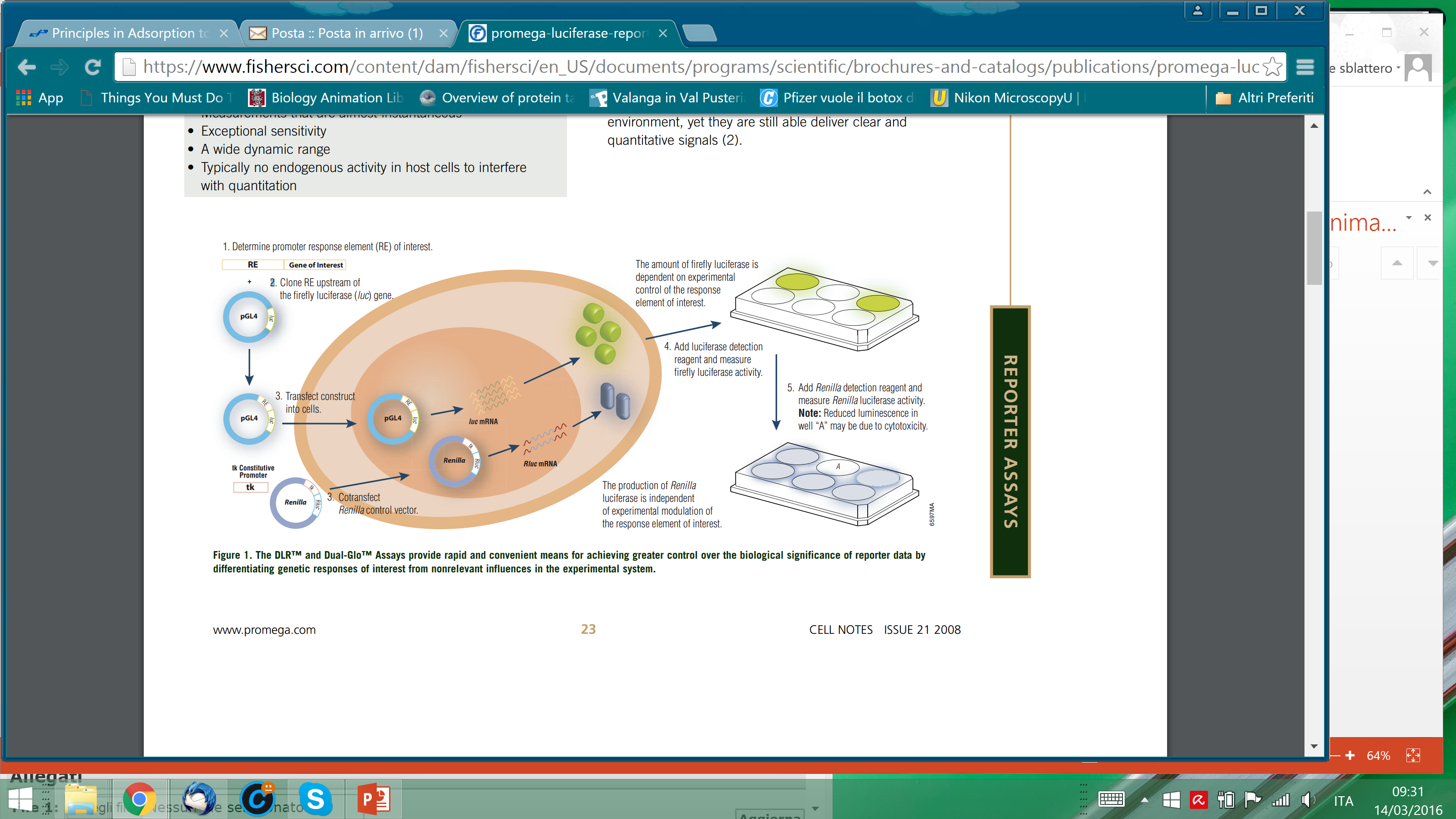 A
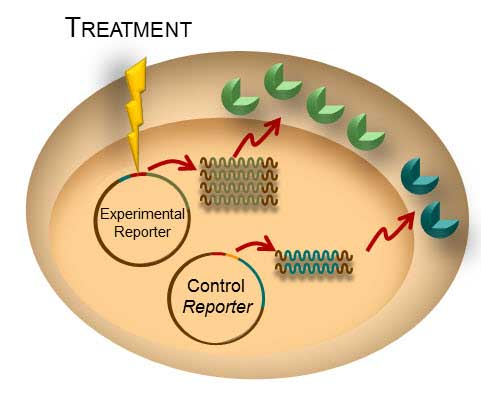 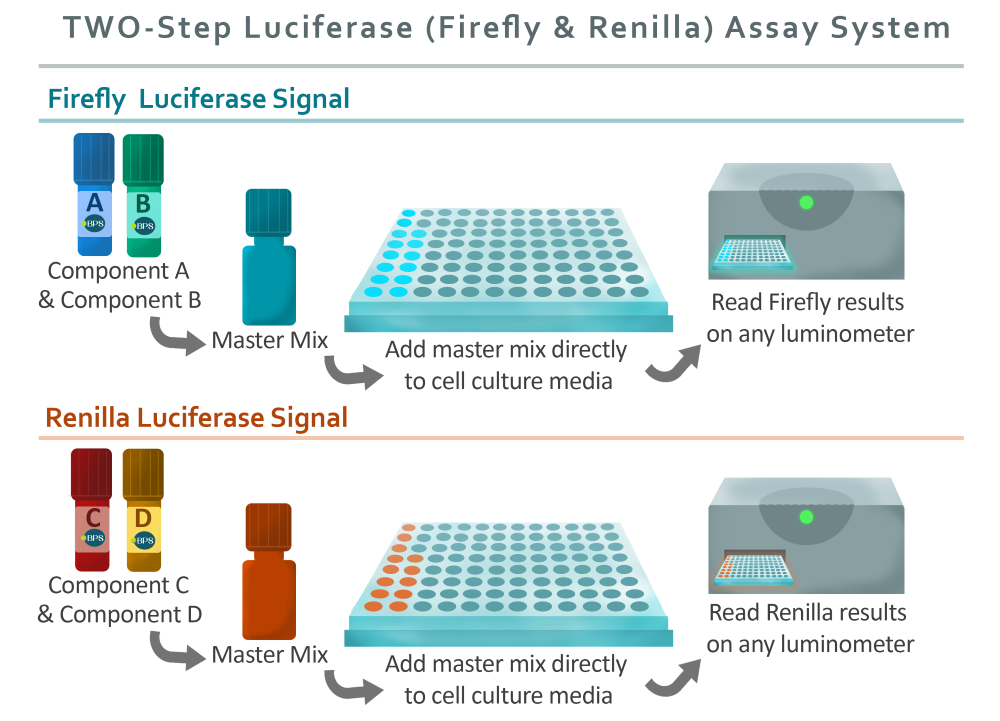 B
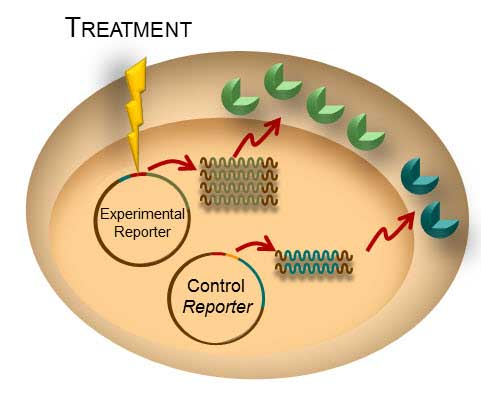 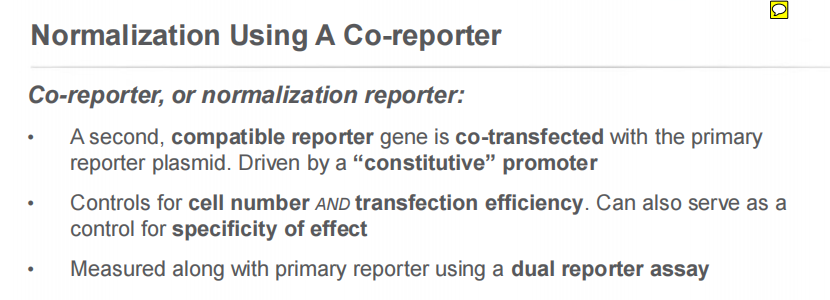 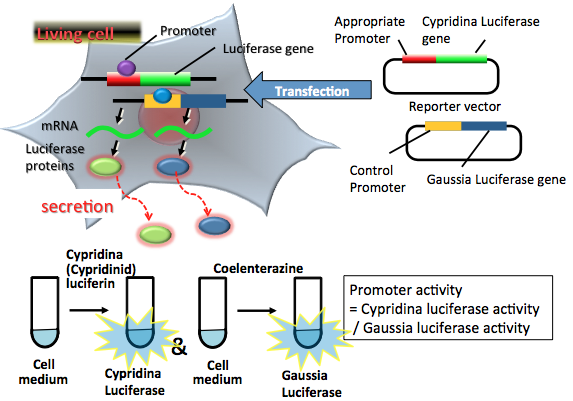 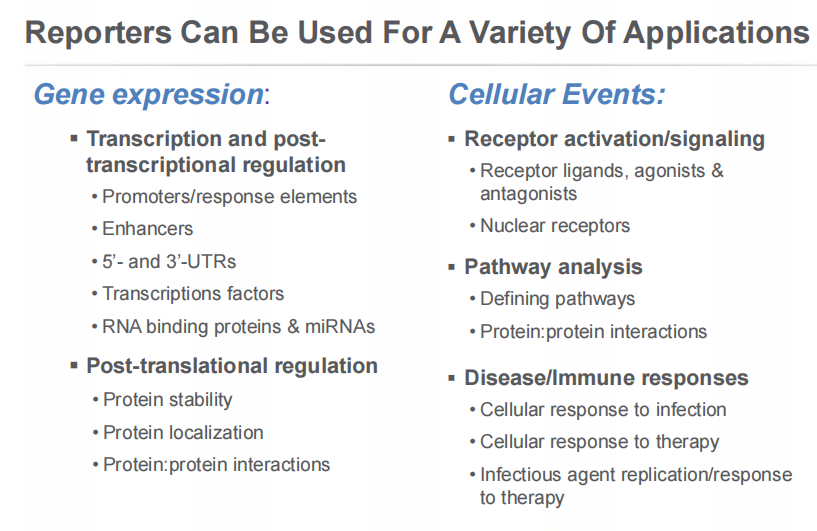 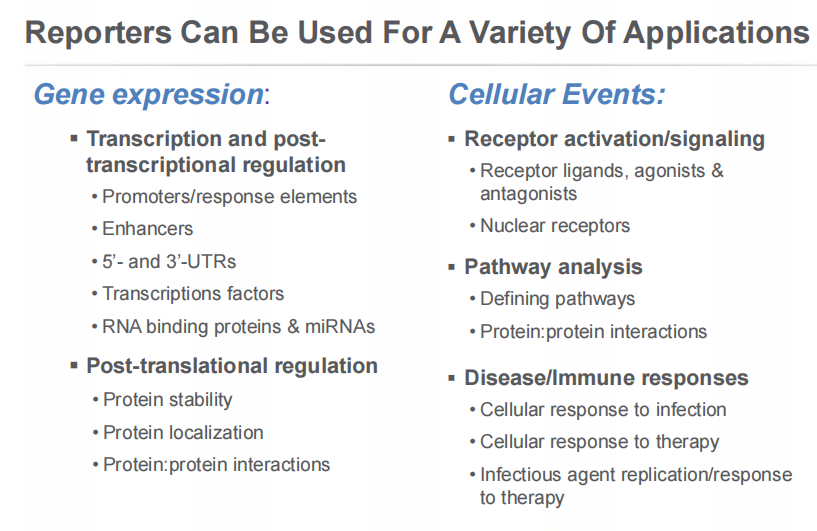 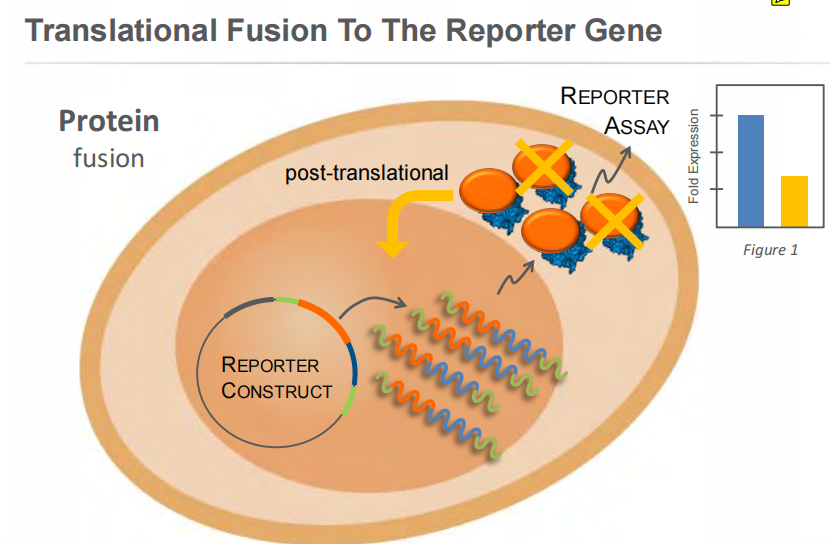 In vivo imaging of luciferase expression in mice
Since the luciferase gene can be stably transfected into cells under the control of most any promoter, signal will not be lost following dilution by cell division. 

Luciferase assays in mammalian systems are particularly sensitive because they are not subject to high background as a result of tissue autofluorescence
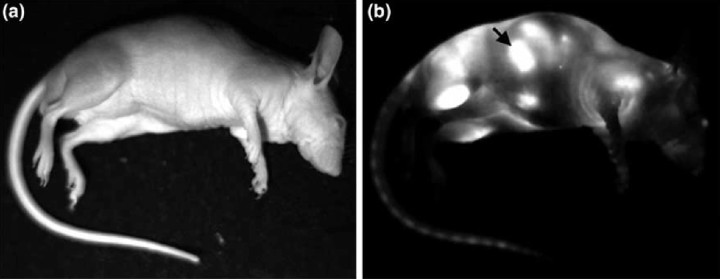 Bioluminescent imaging is dependent on highly sensitive detectors. 
Typically a charged-coupled device (CCD) camera is used to image luciferase signal in whole animals. 

CCD cameras can be cooled to reduce thermal noise, and therefore background. 


.
Additionally, CCD systems detect the entire visible spectrum and near infrared wavelengths, allowing them to detect the light that is not absorbed by mammalian tissues
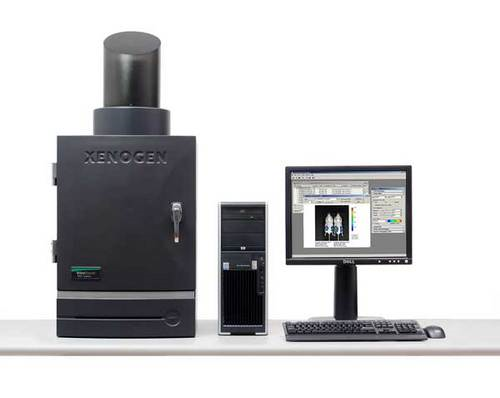 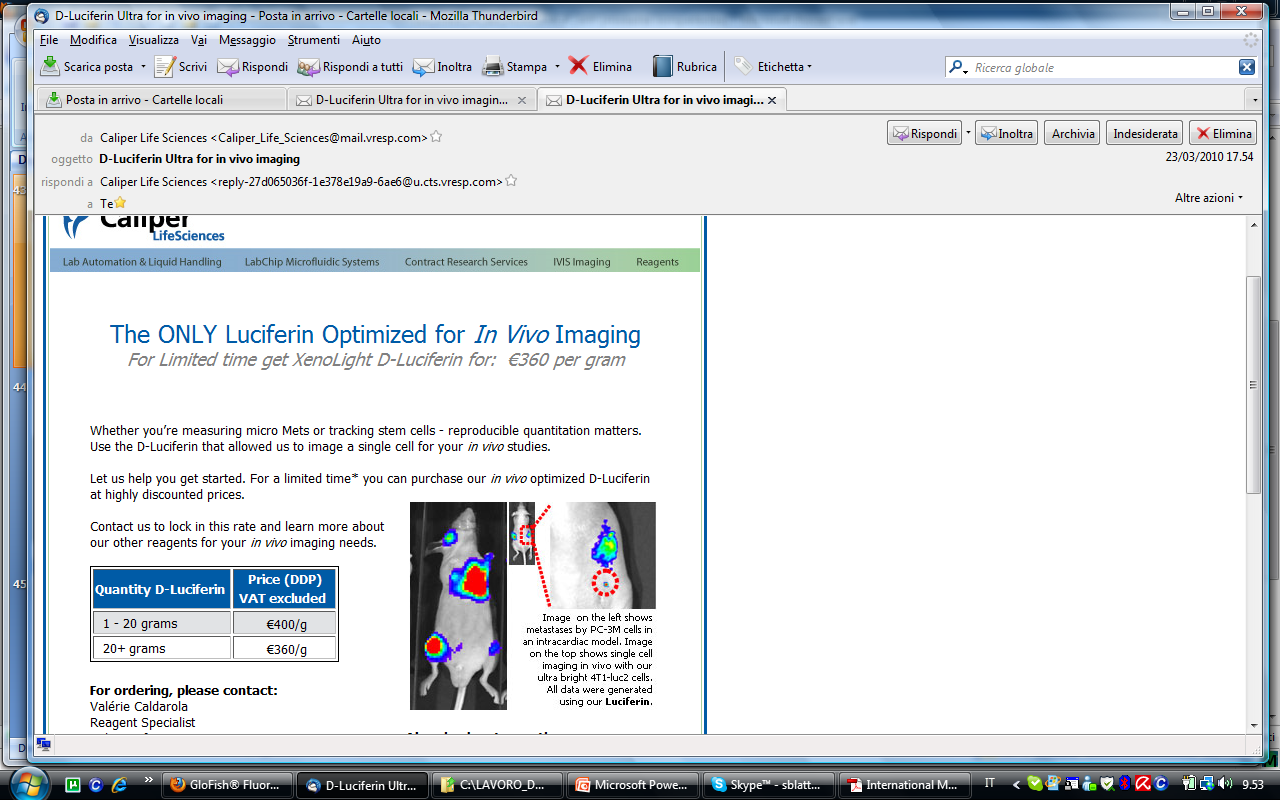 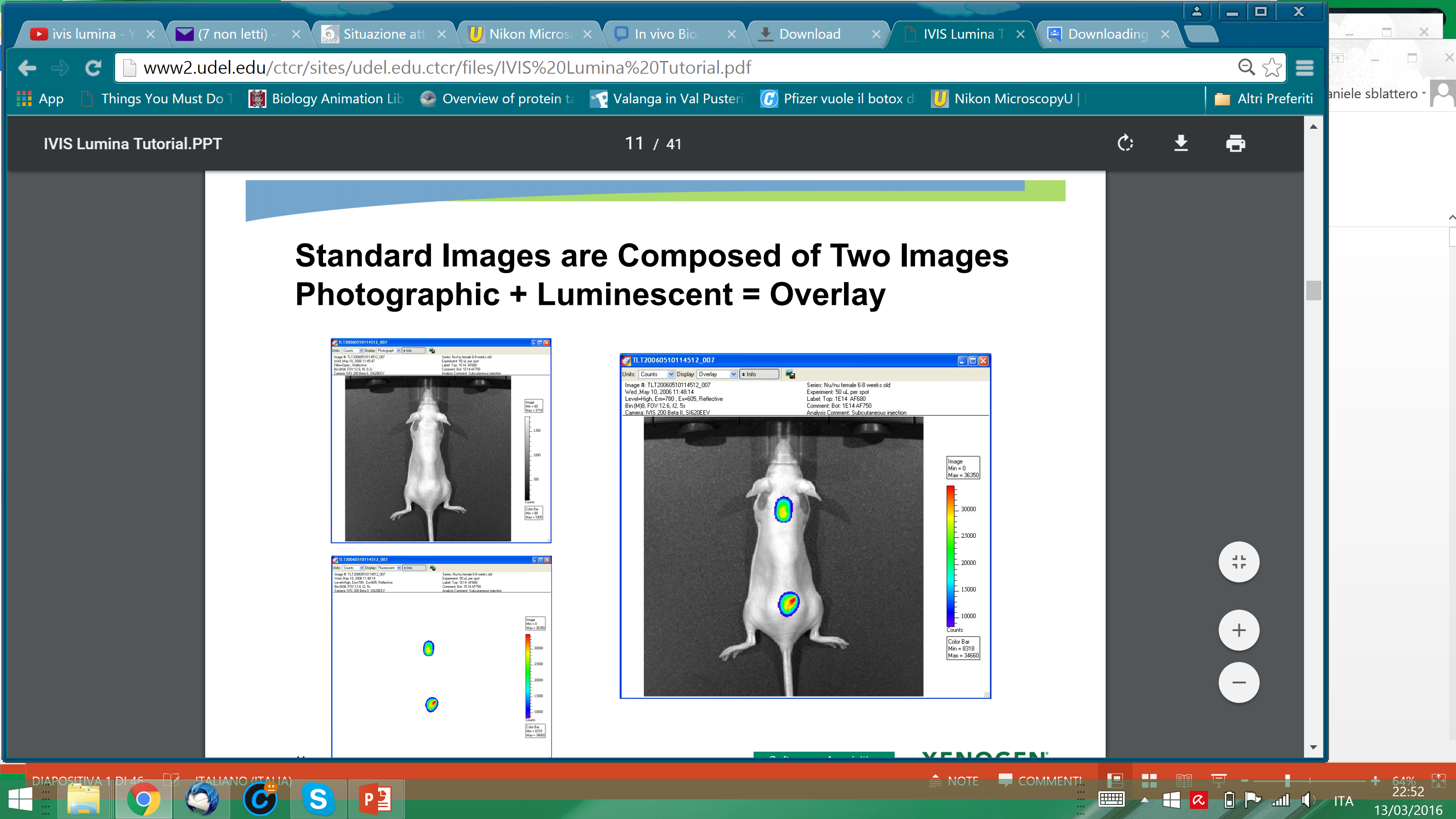 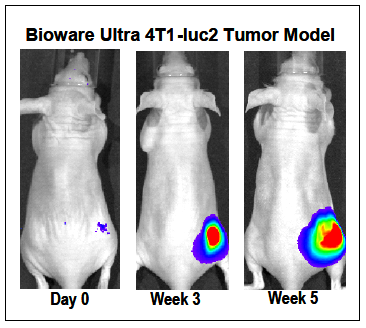 Bone metastasis
Prostate model
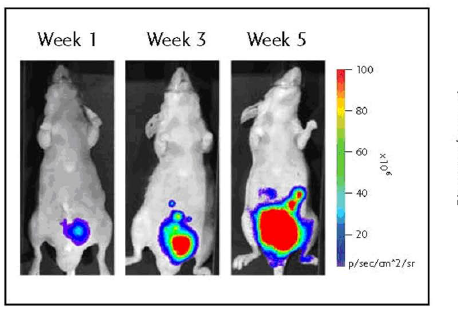 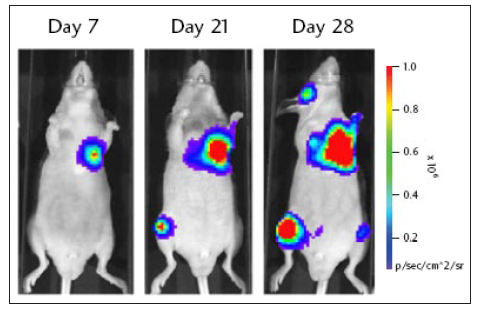 Melanoma
Breast cancer
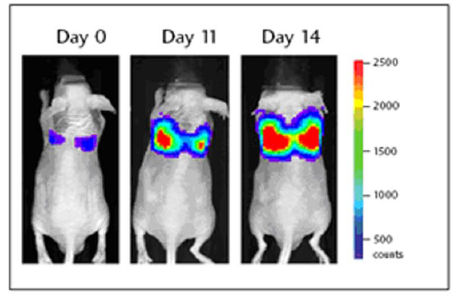 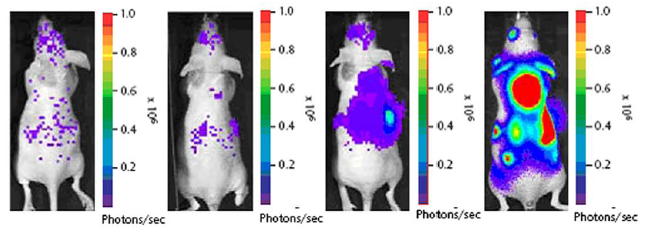 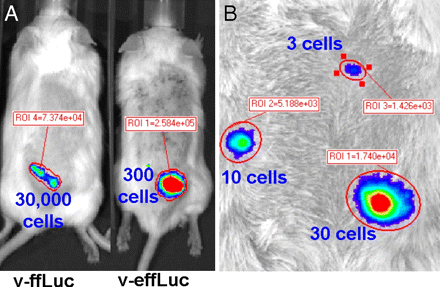 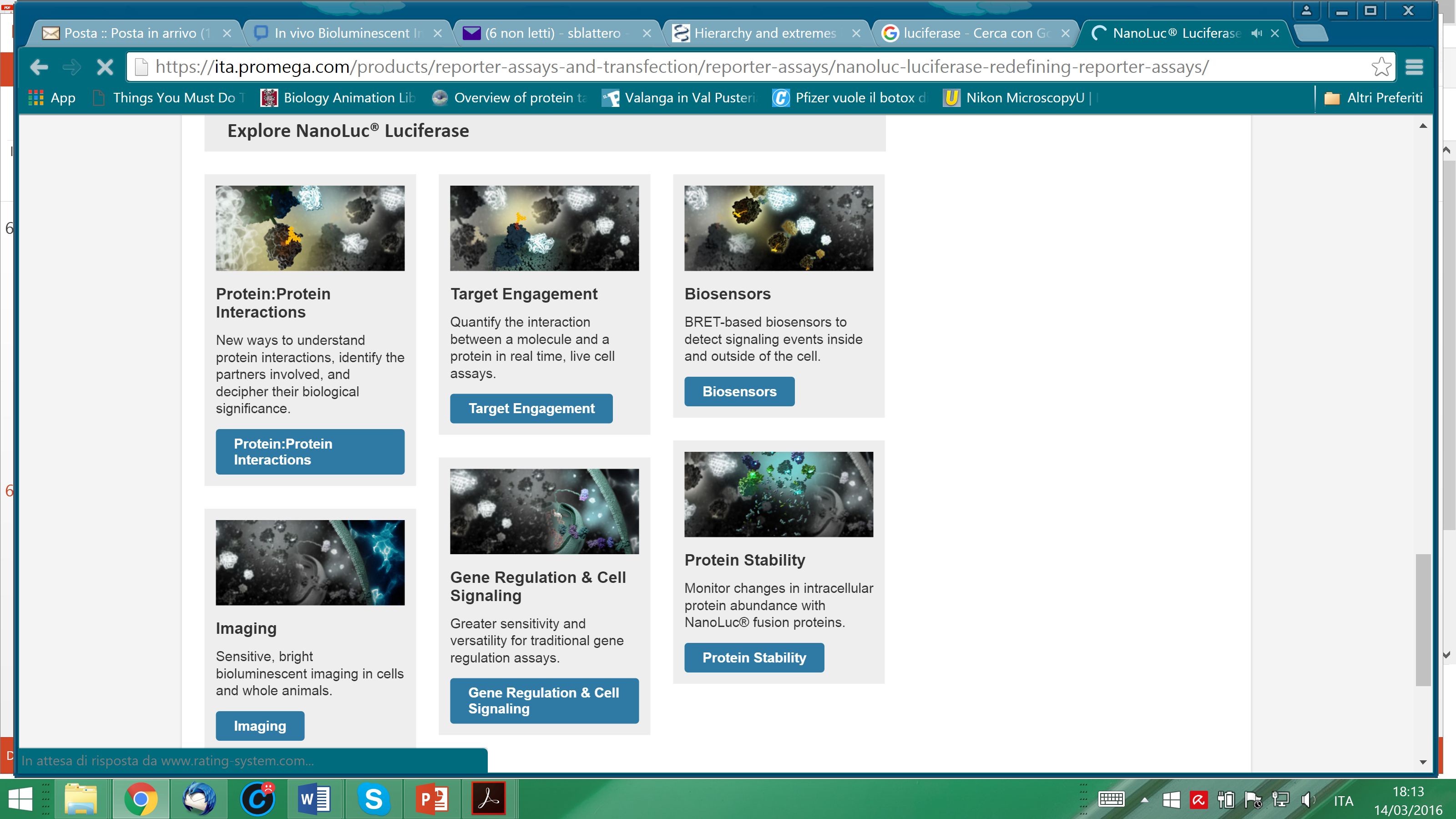